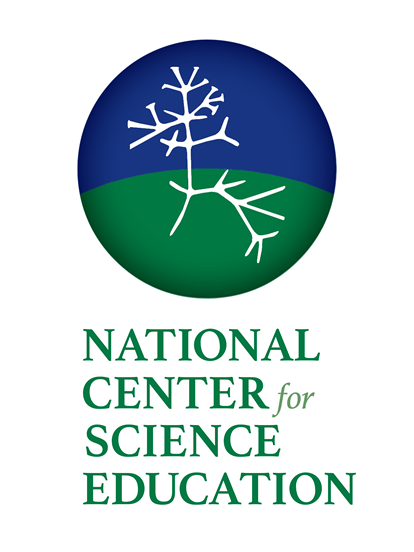 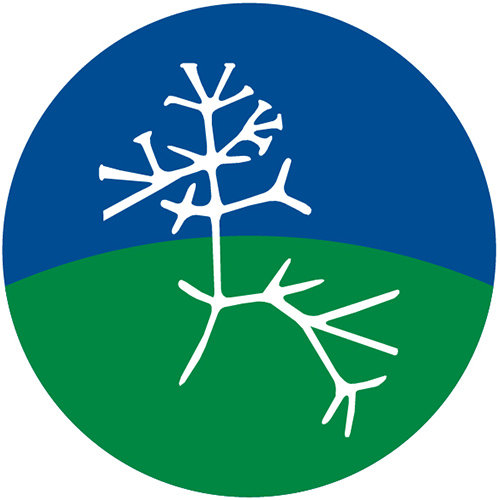 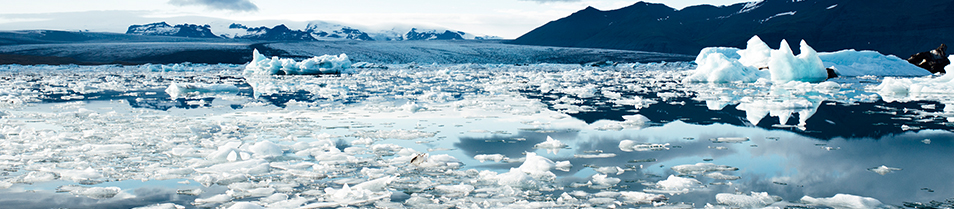 Turning Misinformation into Educational Opportunities
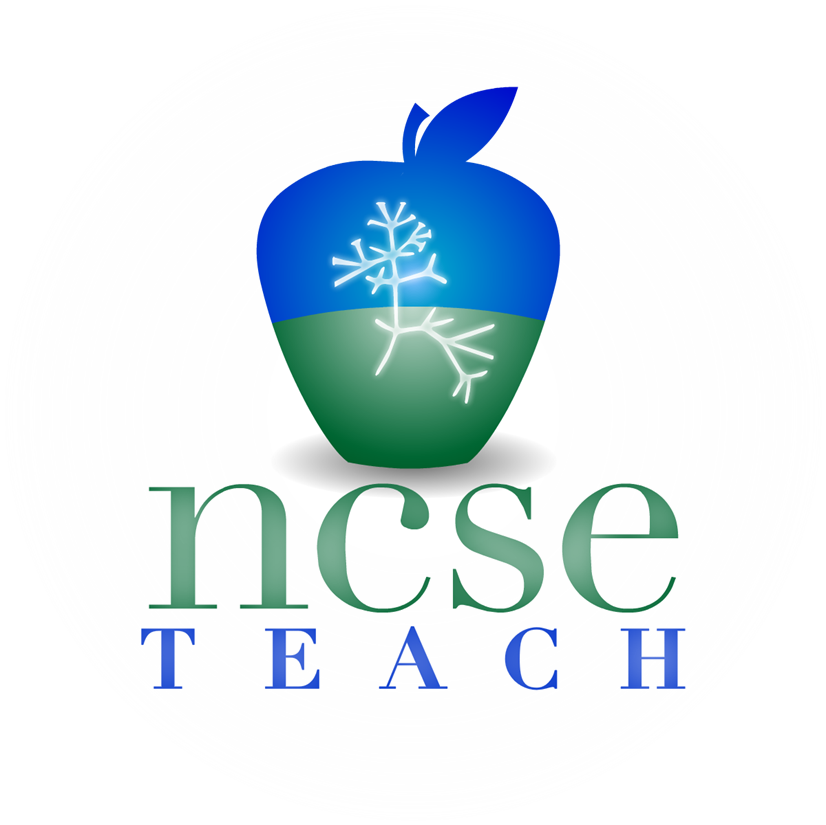 Dr. Brad Hoge – Director of Teacher Support
National Center for Science Education
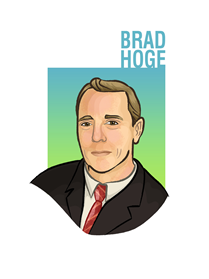 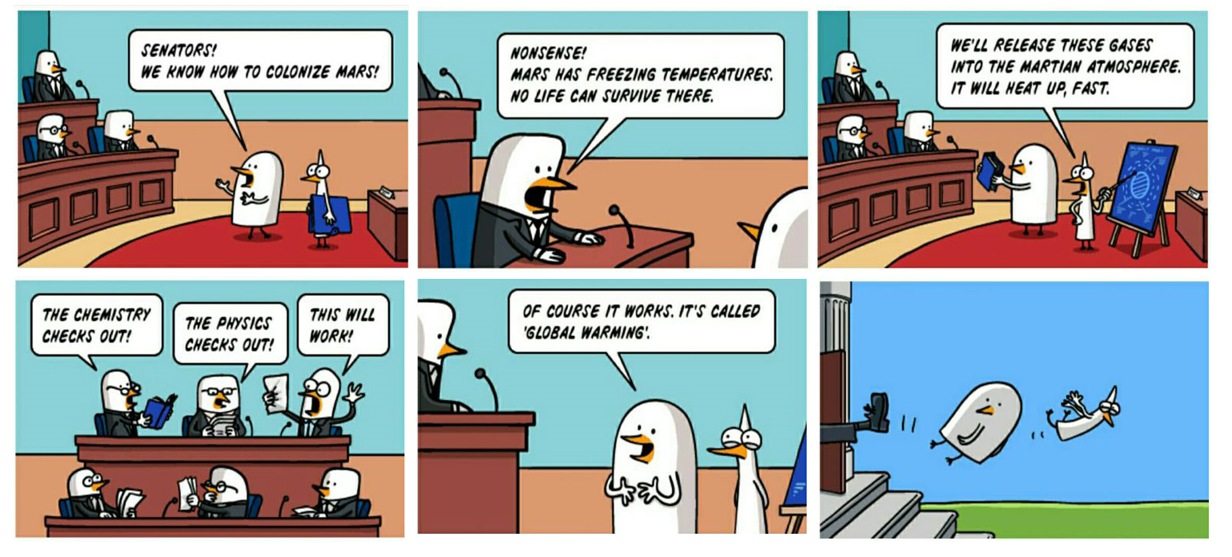 Cartoon from lolsnaps.com
Why is there so much controversy about climate change?
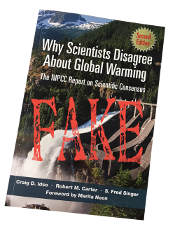 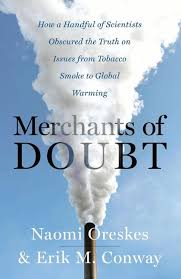 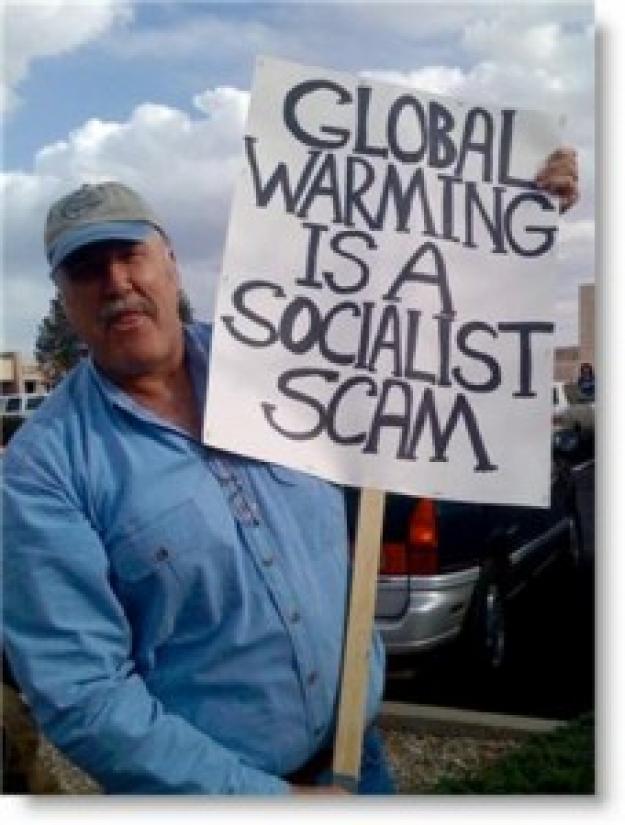 Merchants of Doubt

Peddlers of Propaganda

Sowers if Discord


“Laypeople frequently assume that in a political dispute the truth must lie somewhere in the middle, and they are often right. In a scientific dispute, though, such an assumption is usually wrong.”
	- Paul Ehrlich (Speaking about climate change)
Turning Misinformation into Educational Opportunities
Why data-driven and place-based PBL works so well for teaching about climate change

TMEO resources
NCSEteach
NOAA CLEAN Lesson Database
NOAA Planet Stewards
GMU C4
ACE
			
How misconception-based teaching works

TMEO’s ulterior motives
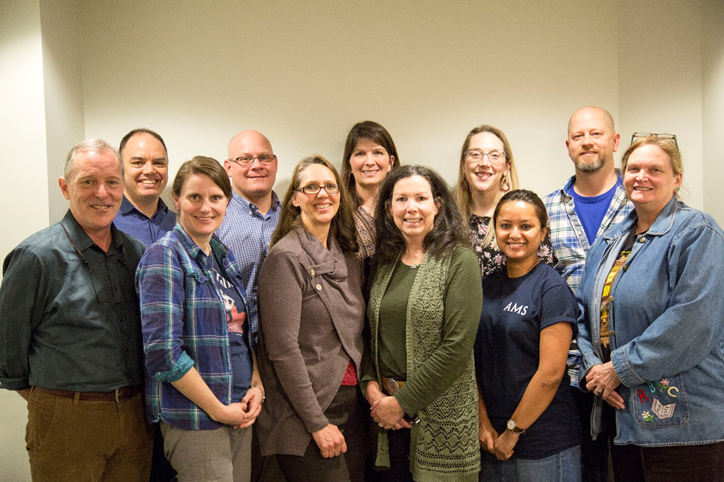 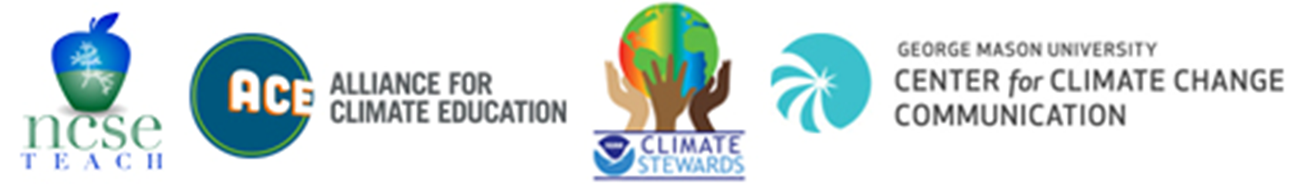 Barriers
Cognitive barriers (evolutionary psychology)
Probability
Proximity
Deep time
Familiarity

Ideological barriers
Affiliation with groups (social / historical)
Affiliation with ratiocination (social / logical)

Cultural and religious barriers
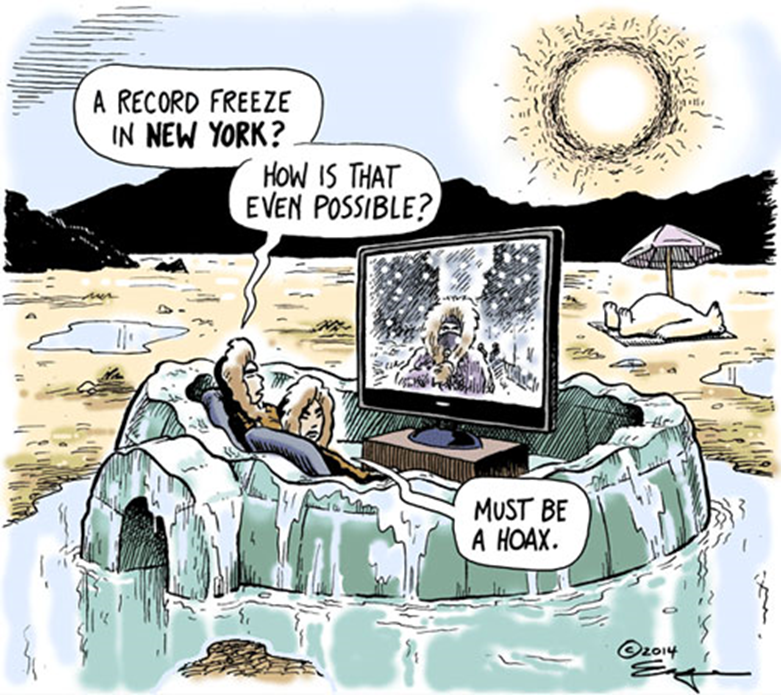 Cartoon by Tim Eagan
Public Perceptions
Attitudes toward science are not uniformly associated with one particular demographic group but instead vary based on the specific science issue.
 
Recent research suggests that underlying factors, such as group identity, can strongly influence perceptions about science.
 
A person’s knowledge of science facts and research is not necessarily predictive of acceptance of the scientific consensus on a particular question. Indeed, for certain subgroups and for certain topics such as climate change, higher levels of science knowledge may even be associated with more-polarized views.
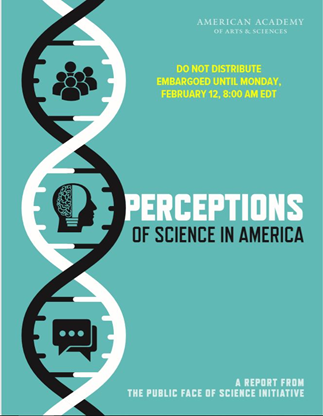 Teacher’s Perceptions
Climate change is taught inconsistently in U.S. public schools. 
In most communities, teachers have not been required to teach the subject and have been provided neither the training, nor the curricular resources to do so. 
NCSE’s own teacher survey conducted in 2016 revealed that only about half of all science teachers are aware that the science is settled and not appropriate for debate. 
Furthermore, the political polarization around the topic means that many teachers work in communities where climate change is not widely accepted so that they have a reasonable fear that covering the topic will lead to conflict.
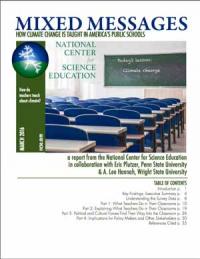 Teaching Science
Constructivism
Hands-on
Data-driven
Place-based
Real-world
PBL
Project-based
Problem-base
Game-based
Research-based
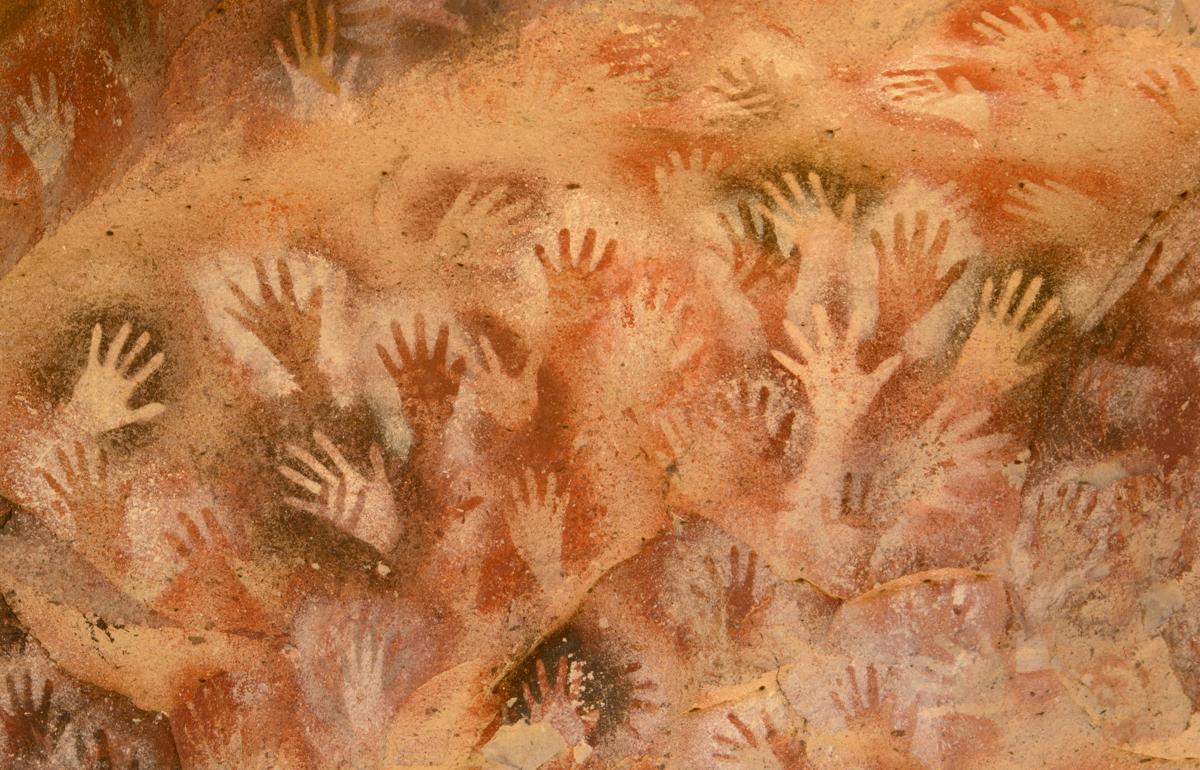 Photo from Wikimedia
NCSE Ambassador Teachers
David Amidon – Syracuse, NY
Bonnie Bourgeous – Salt Lake City, UT
Jennifer Broo – Cincinnati, OH
Nina Corley – Galveston, TX
Alexander Dorsch – New Castle, PA
Kim Parfitt – Cheyenne, WY
Kelly Pipes – Wilkesboro, NC
Erin Stutzman – Boise, ID
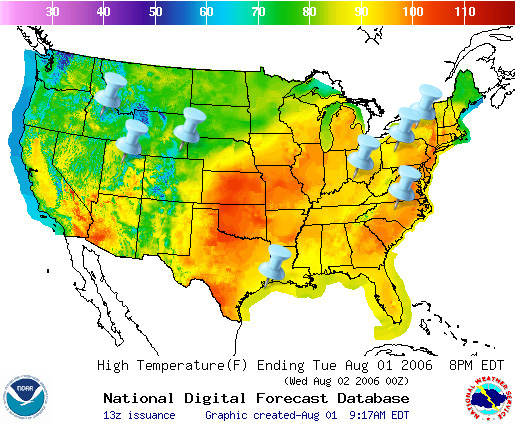 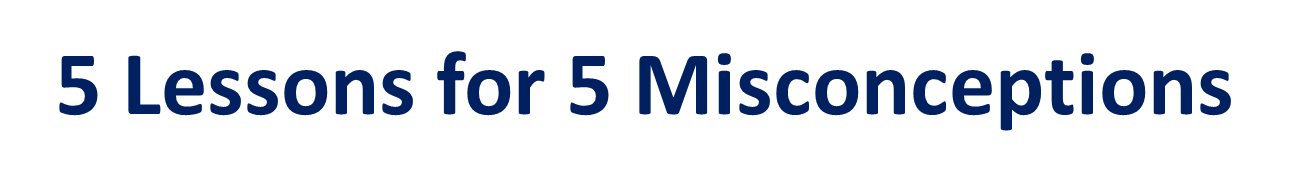 Scientists don’t agree

Models aren’t good science

It’s just a natural process, climate has always changed

Extreme weather happens, it’s not climate change

There’s nothing we can do about it
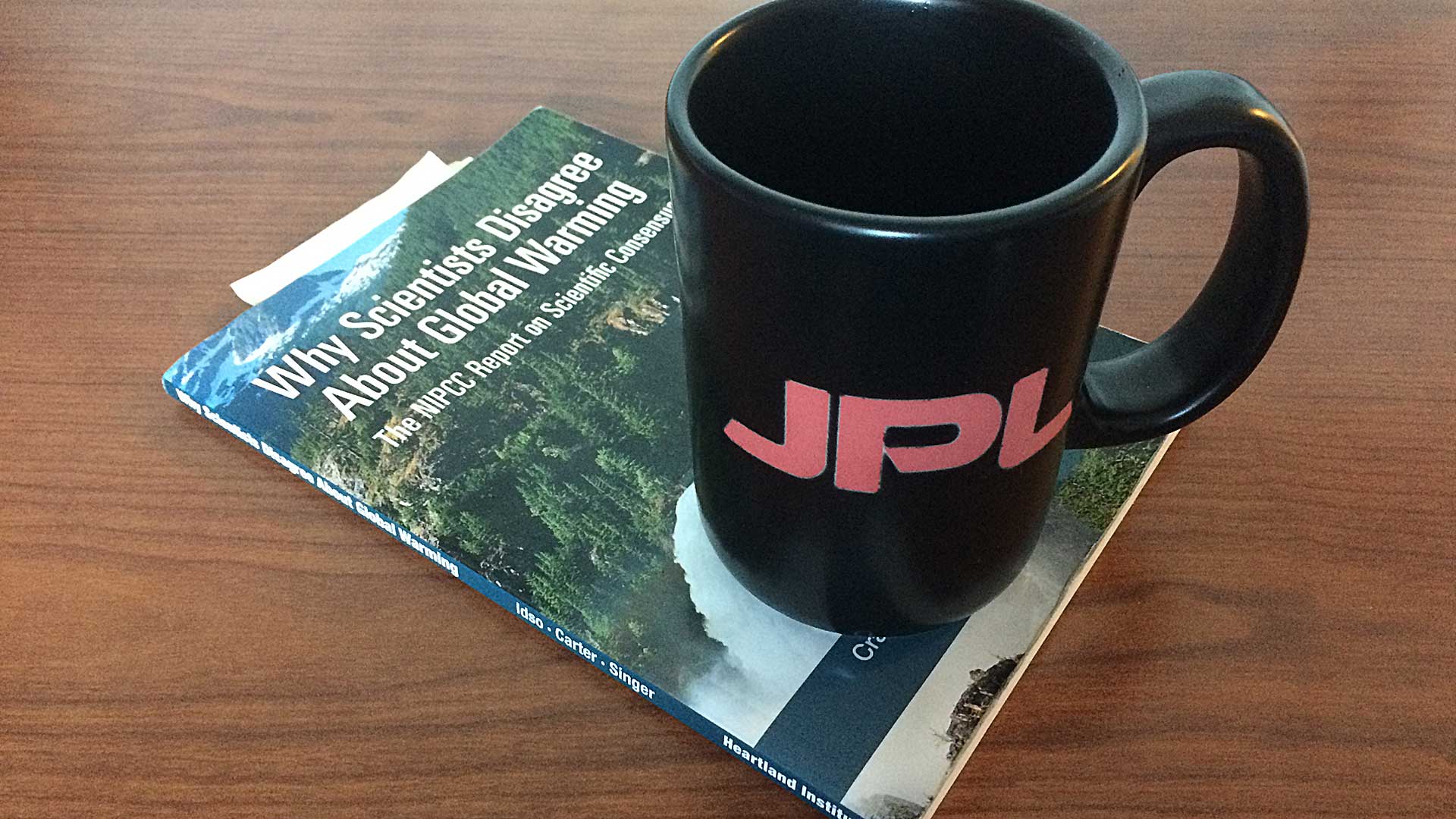 Misconception-based learning
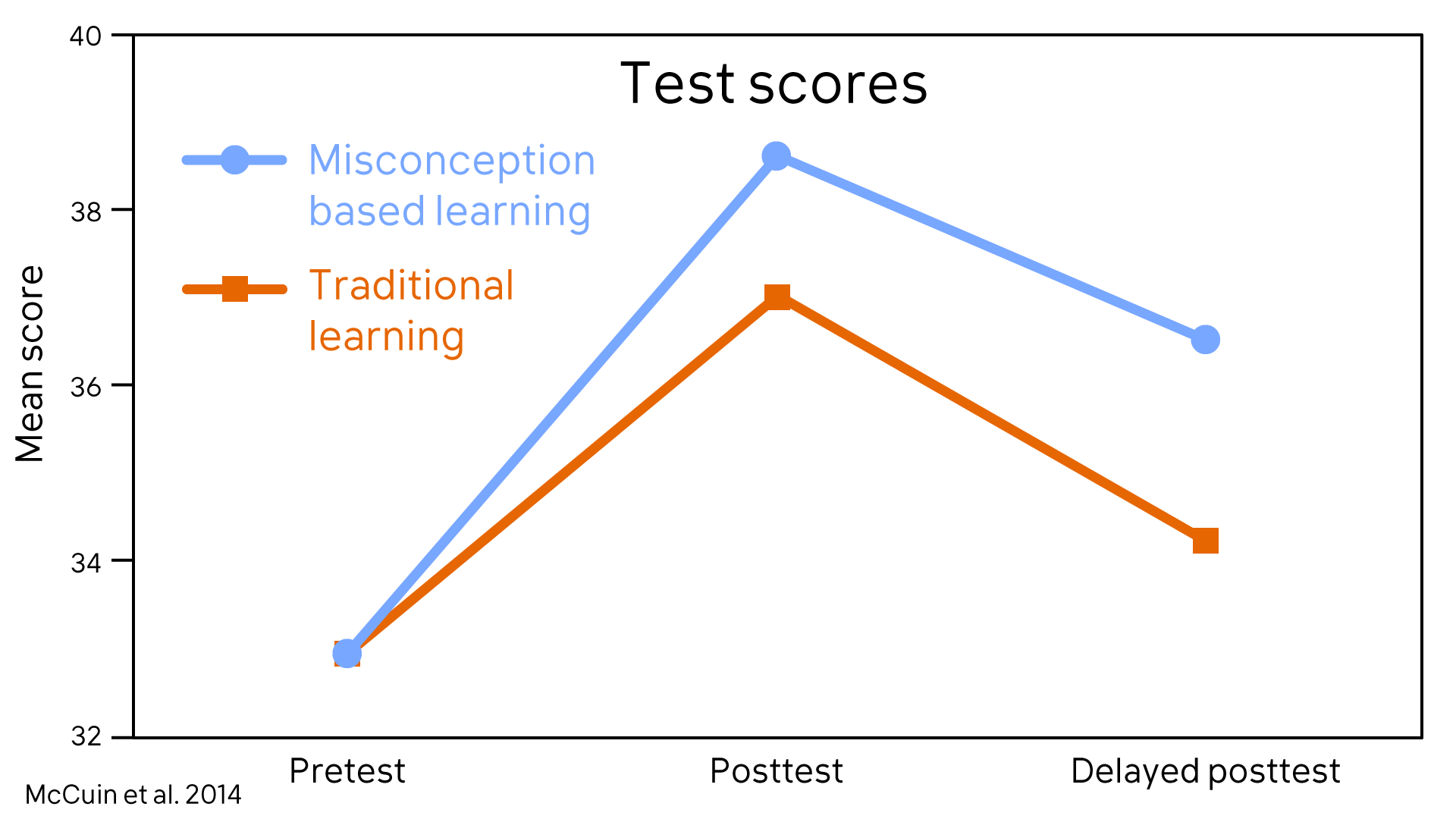 Fact-myth-fallacy structure
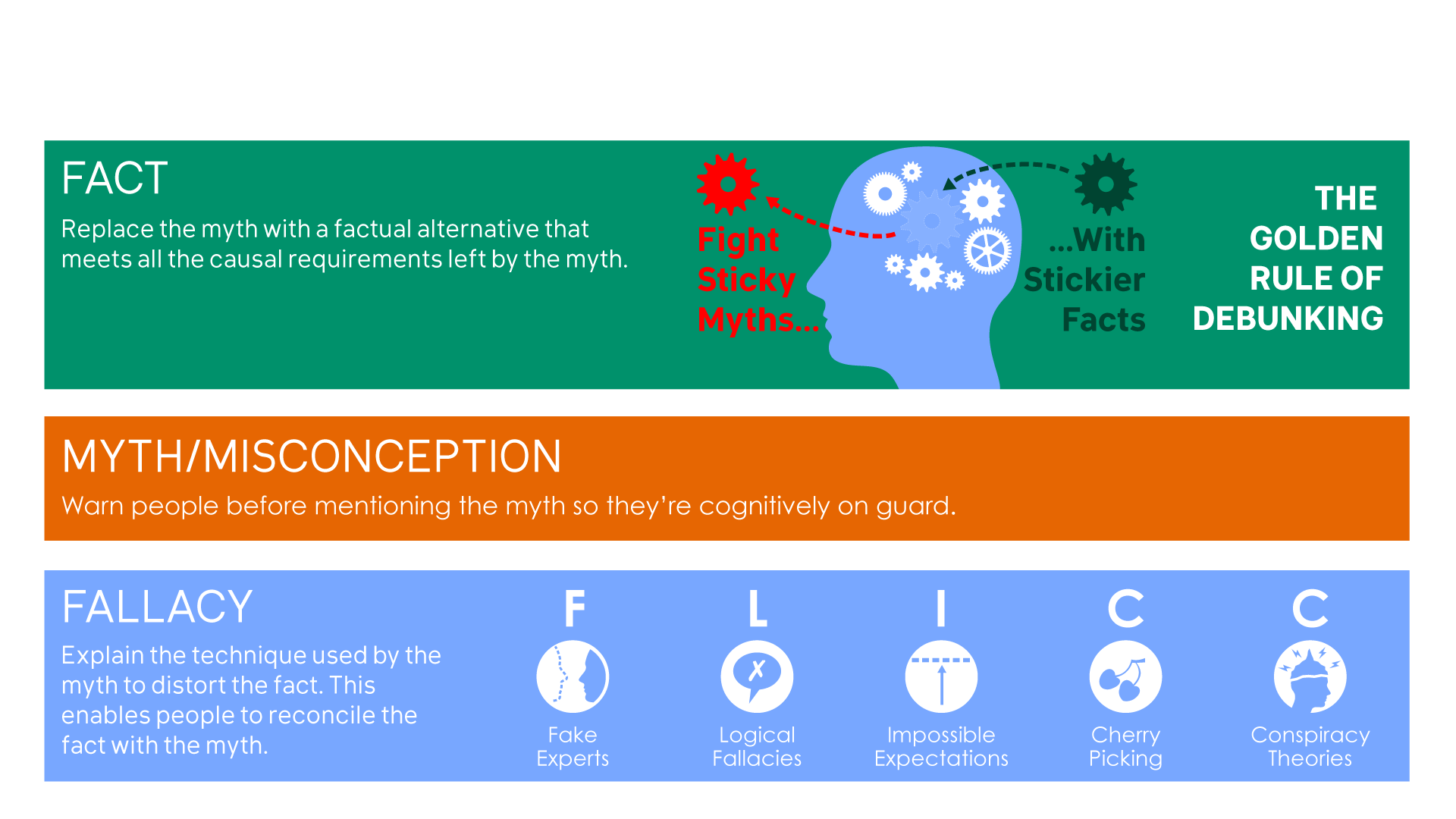 The 5 TMEO Lessons
Lesson #1 – The Scientific Consensus on Climate Change
Lesson #2 – Modelling
Lesson #3 – Past Climate Change
Lesson #4 – Local Impacts
Lesson #5 – Solutions


I’m going to walk you through all 5 lessons, and          we’ll do hands-on portions of #s 1, 4, and 5
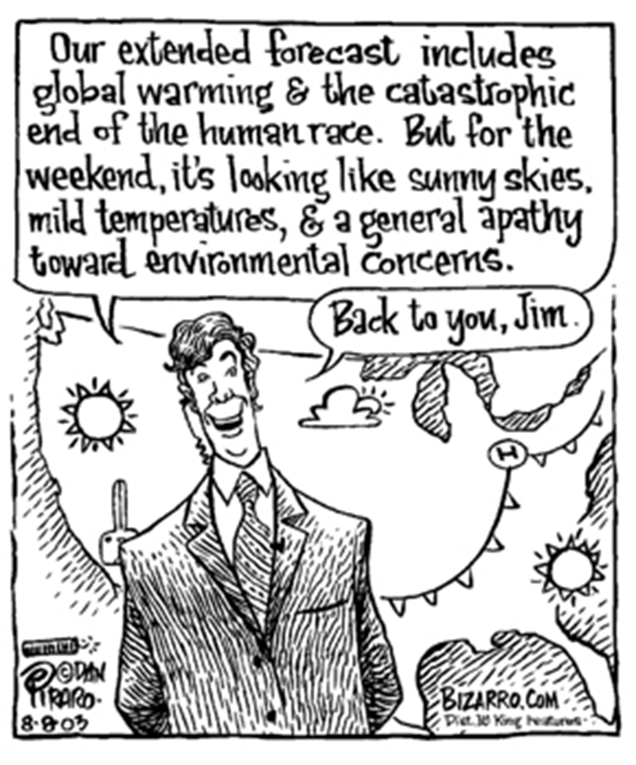 Lesson 1 – Teaching Consensus
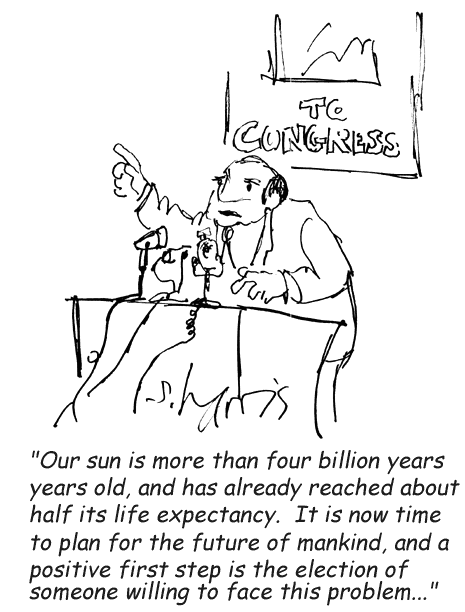 This lesson is a bit different than the rest
This lesson sets the table for the rest of the unit
The learning objectives for this lesson focus on skills – particularly inoculation against misinformation
Closing the lesson with FLICC provides an opportunity for assessment
Let’s walk through the lesson
Cartoon by Sydney Harris
Focus on Data
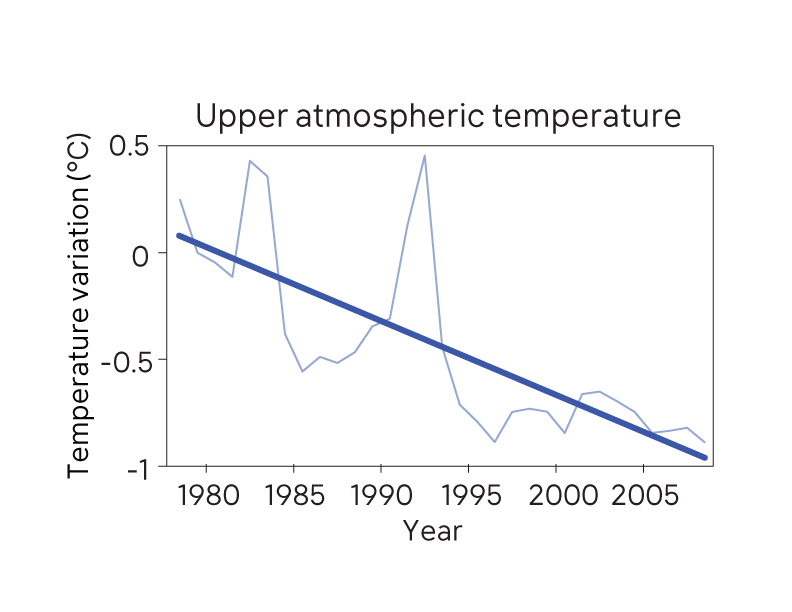 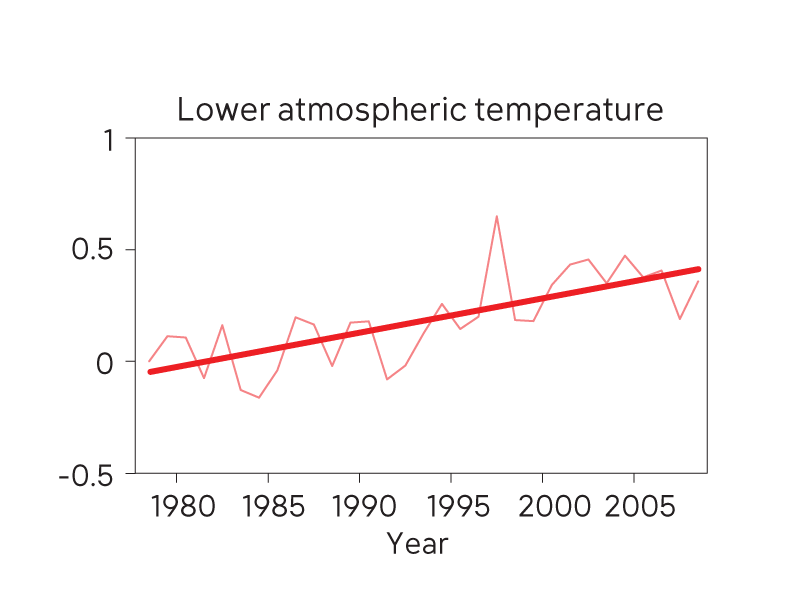 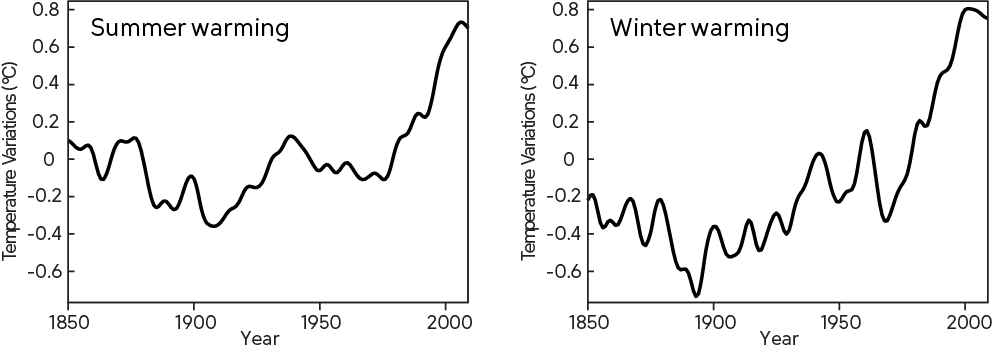 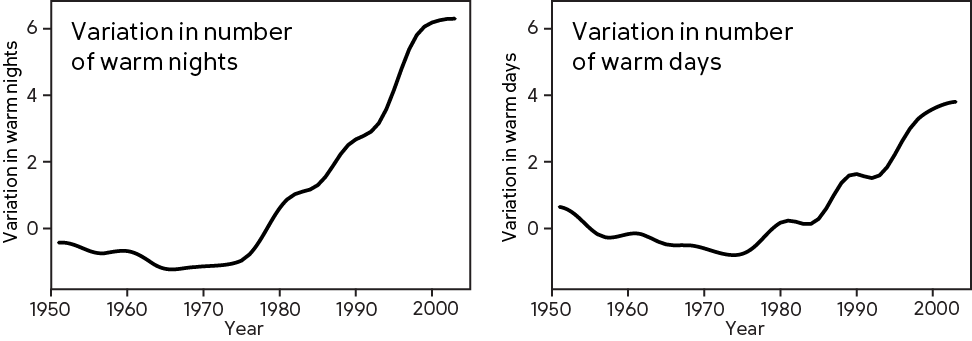 Be a Guide on the Side
Possible questions to ask your students:

How can the sun impact Earth’s average global temperature? 

How can Greenhouse Gases impact Earth’s average global temperature? 

Why is the troposphere warmer than the stratosphere?

Why does each layer cool at night?

Why are summer days and nights warmer than winter days and nights? 

Do you think the stratosphere has seasonal variations too?

What happens where the troposphere and stratosphere meet? 

Why are the layers so distinct?
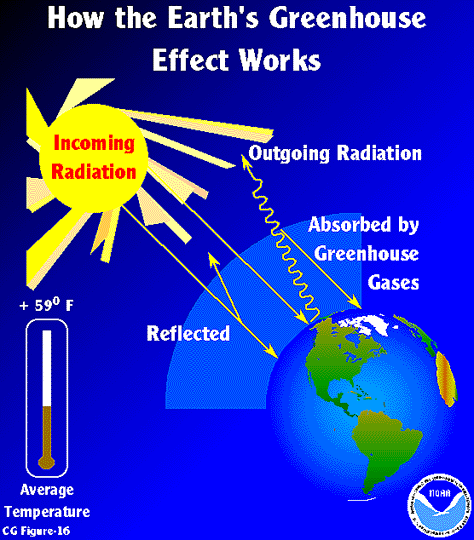 https://www.esrl.noaa.gov/gmd/outreach/
lesson_plans/images/CG_Figure_16.gif
Assess Using FLICC
Based on independent lines of evidence, a scientific consensus has formed that humans are causing global warming.
FACT
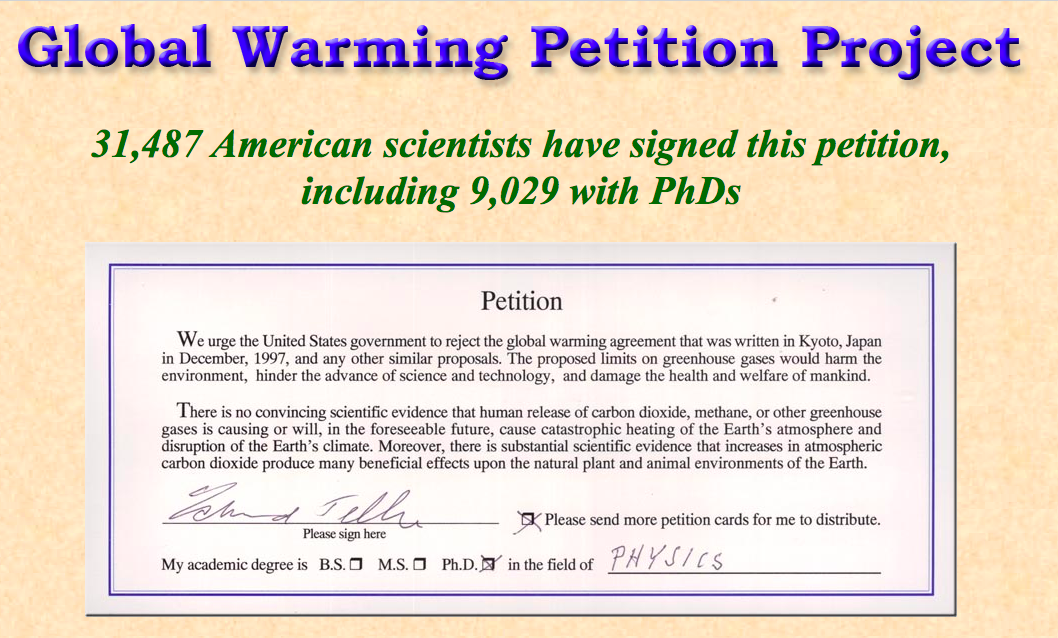 31,000 dissenting scientists prove there’s no scientific consensus agreement on human-caused global warming.
MYTH
Fake experts: people who convey the impression of expertise but with no relevant expertise are often used to cast doubt on expert consensus.
FALLACY
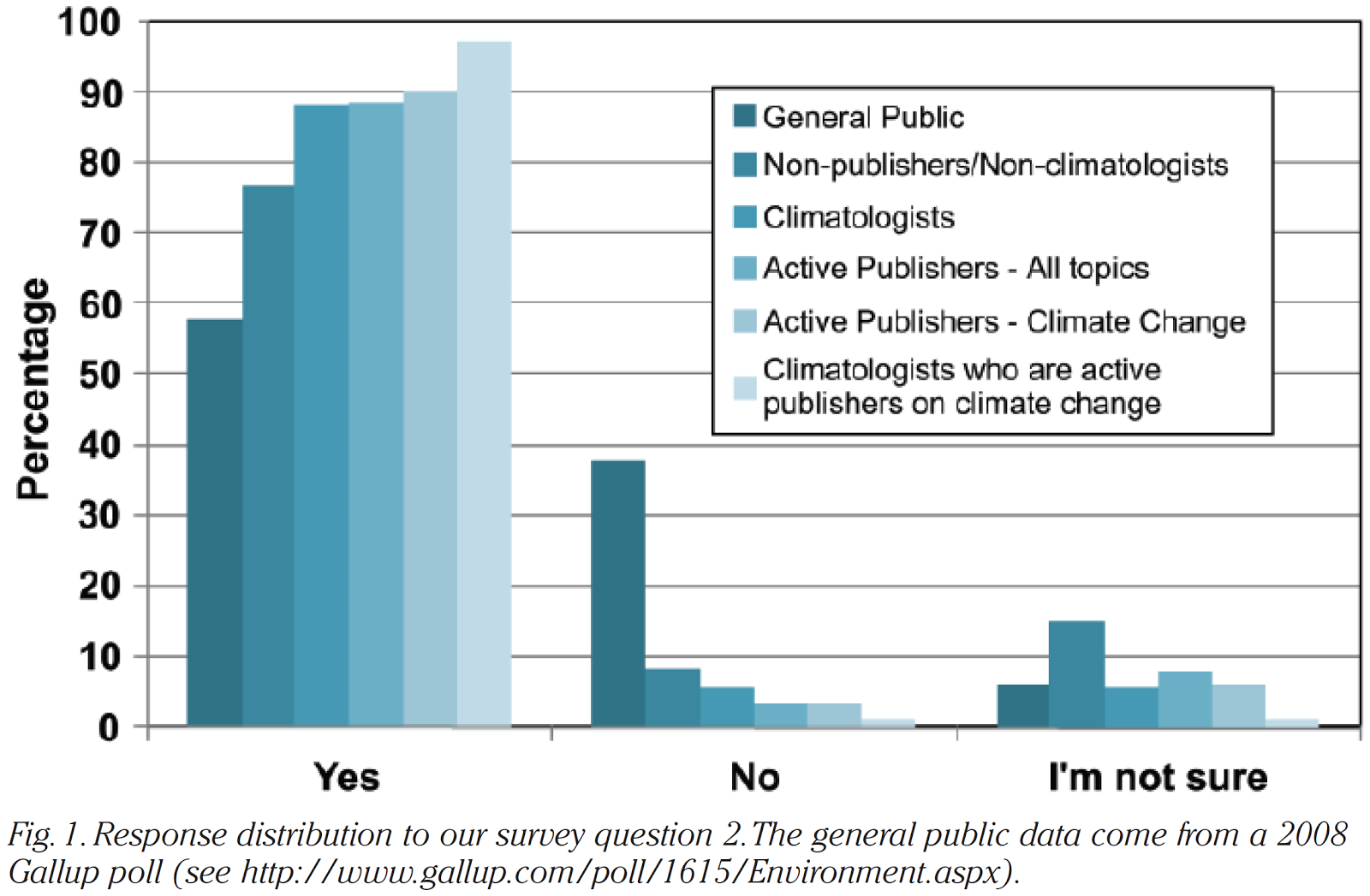 Alternative Applications
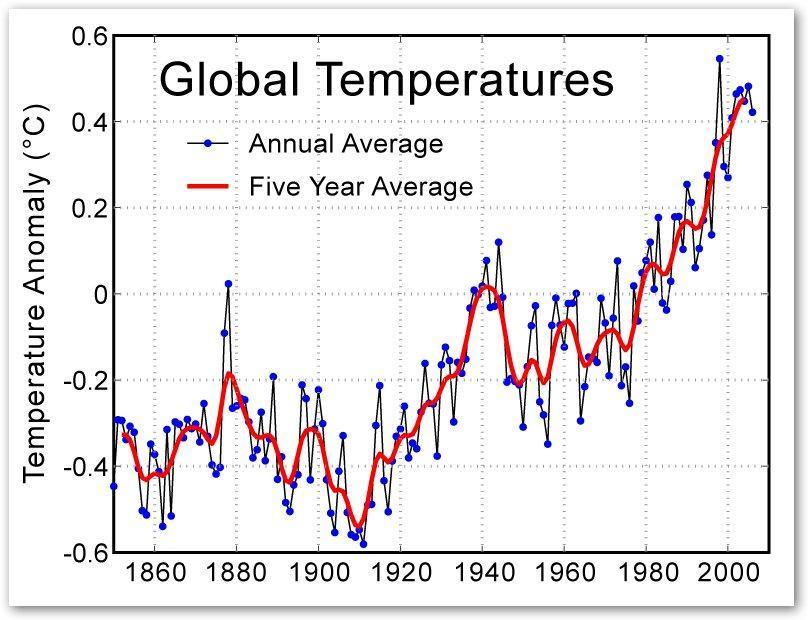 Other data sets such as the global temperature curve can be used for younger students
More advanced students can dig deeper into the actual data and generate the curves themselves
It may not be possible to save the misconception till the end for advanced classes, so flip it or use TBL
The lesson can also be extended over 2-3 class periods to spend more time with each activity
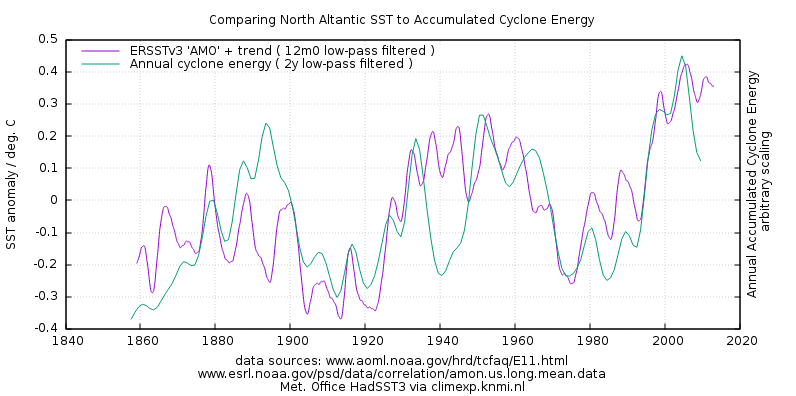 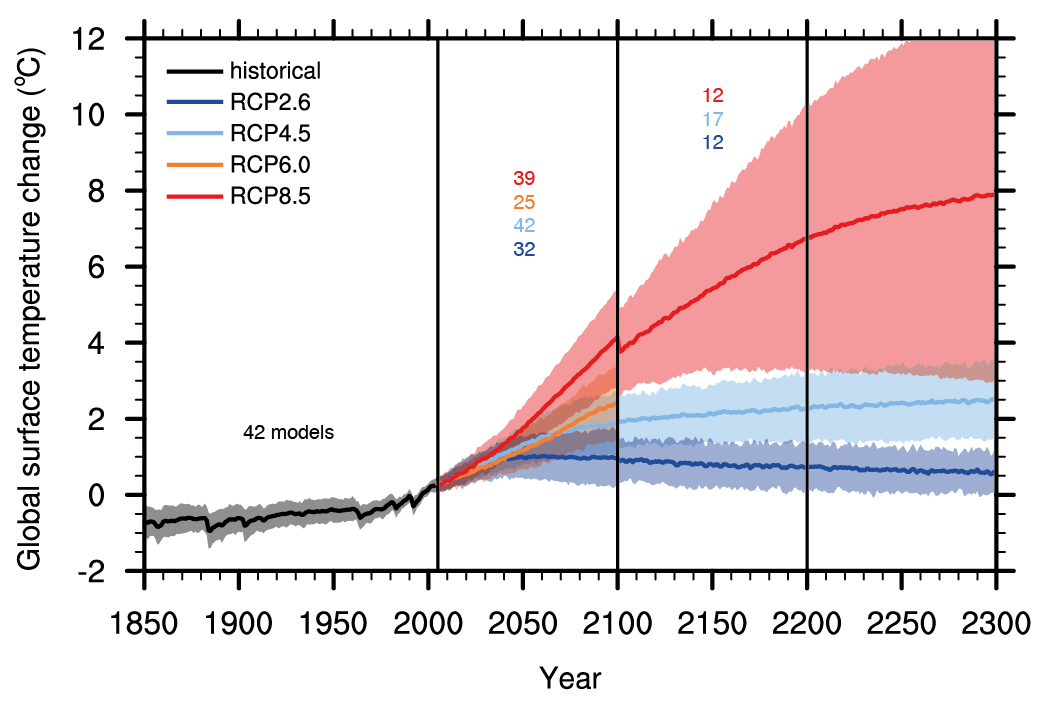 Lesson 2 - Modelling
Two approaches

Predict a trend and build a model to help from the demands of the prediction

Identify components of the climate system and arrange them into a 
   2-dimensional model
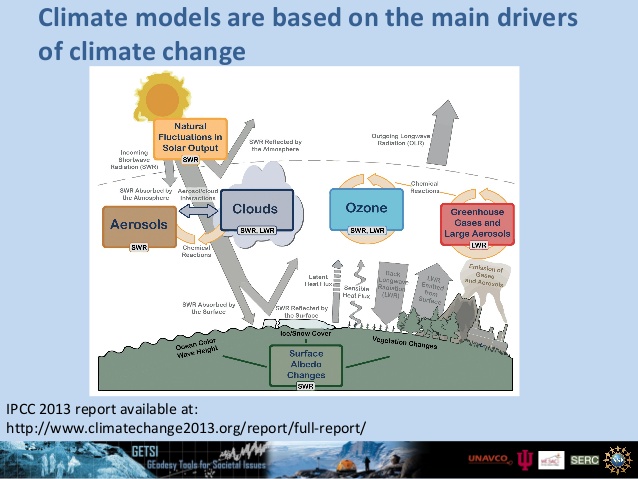 Predicting the Future
Predict the trend shown to the year 2017
Compare to Actual Data
How accurate was your prediction?











Now predict the trend to the year 2030, 2050, and 2100.
Lesson 2: Climate models
Climate models have made many successful predictions of long-term warming and specific climate patterns. While there are parts of climate that are challenging to simulate, such as short-term predictions, models are continually being improved to introduce more detailed physical processes.
FACT
Model predictions have failed in the past, therefore models can’t be trusted.
MYTH
FALLACY
Impossible Expectations: No model is perfect but they are useful tools that can reproduce the past and provide insights into the future.
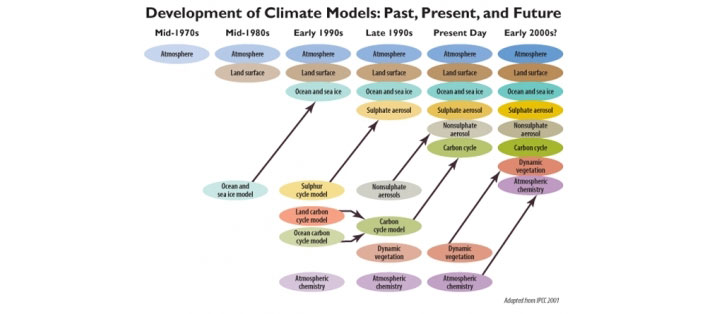 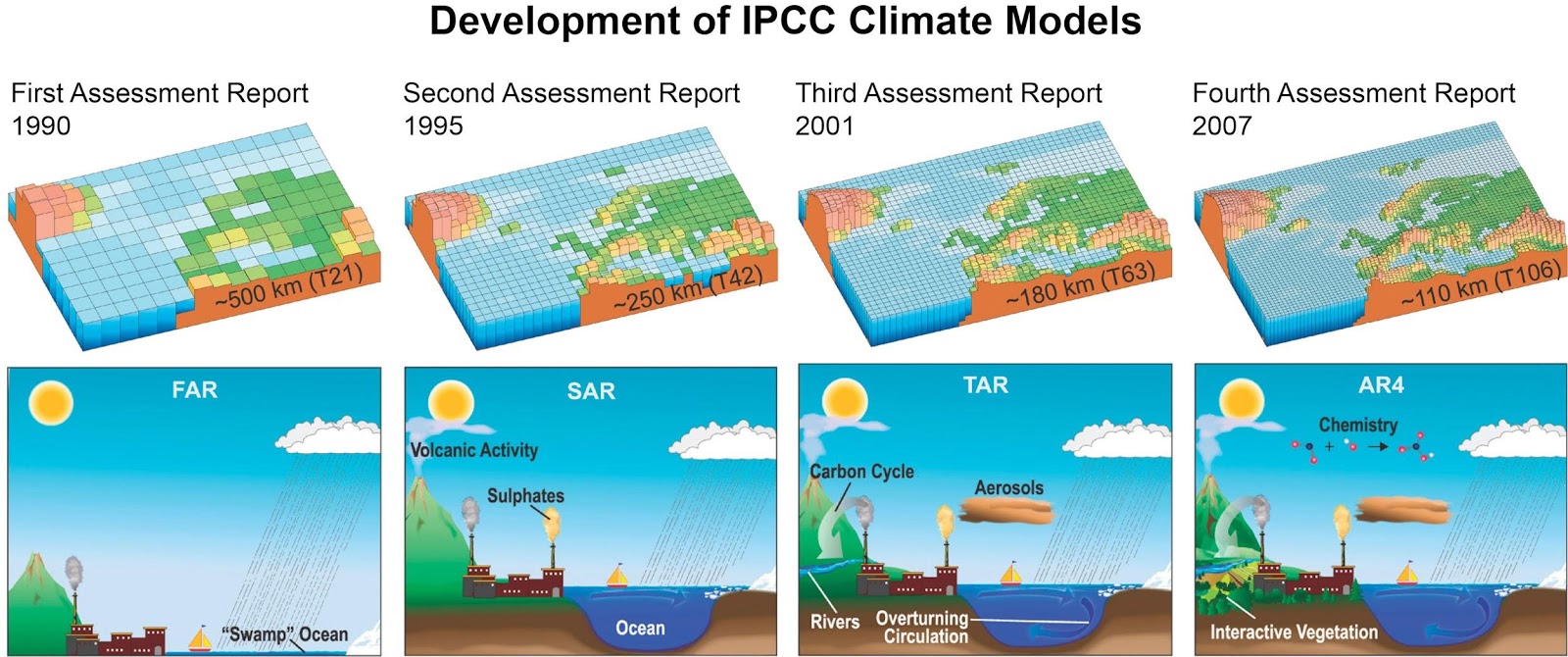 Lesson 3 – Past and Present
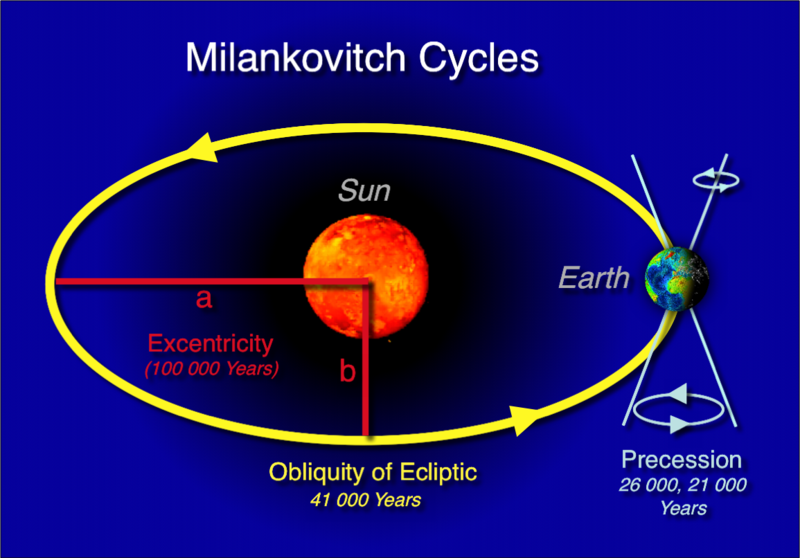 Putting anthropocentric climate change in perspective

Milankovitch cycles and ice core records

Comparing past climate change to current climate change
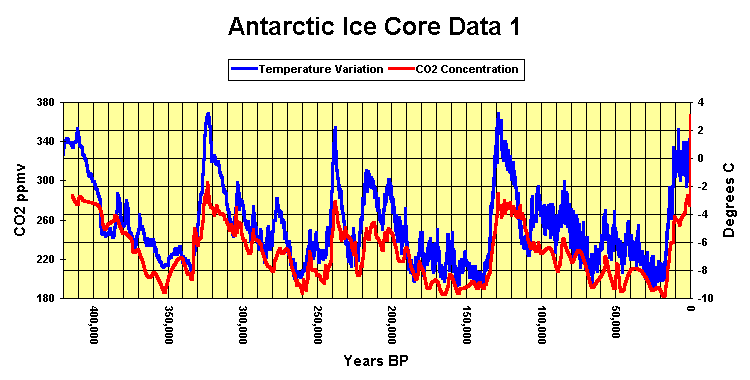 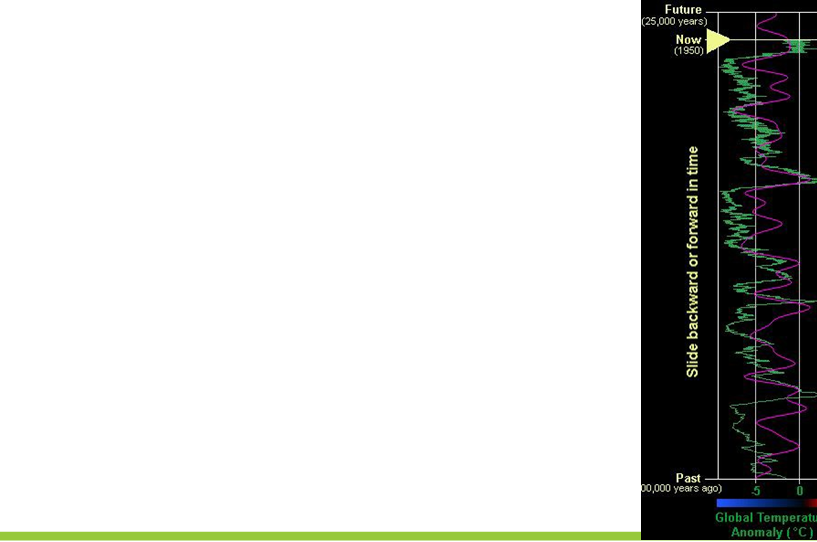 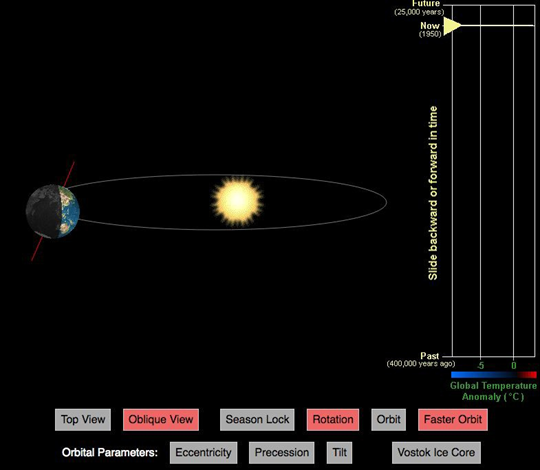 https://cimss.ssec.wisc.edu/wxfest/Milankovitch/earthorbit.html
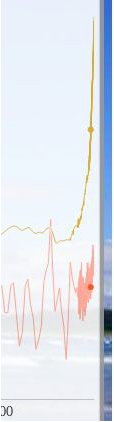 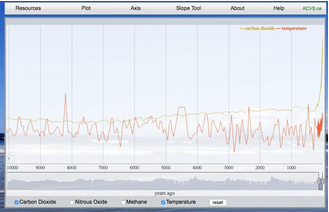 http://www.kcvs.ca/site/projects/JS_files/HistoricClimateChange/
history.html
Lesson 3: Past climate change
Modern climate change is abrupt and driven by human activity, distinguishing it from past climate change.
FACT
Natural climate change in the past implies current climate change is also natural.
MYTH
FALLACY
Jumping to conclusions: Just because climate change was caused by natural causes in the past doesn’t necessarily mean it’s naturally caused now.
Alternative Applications
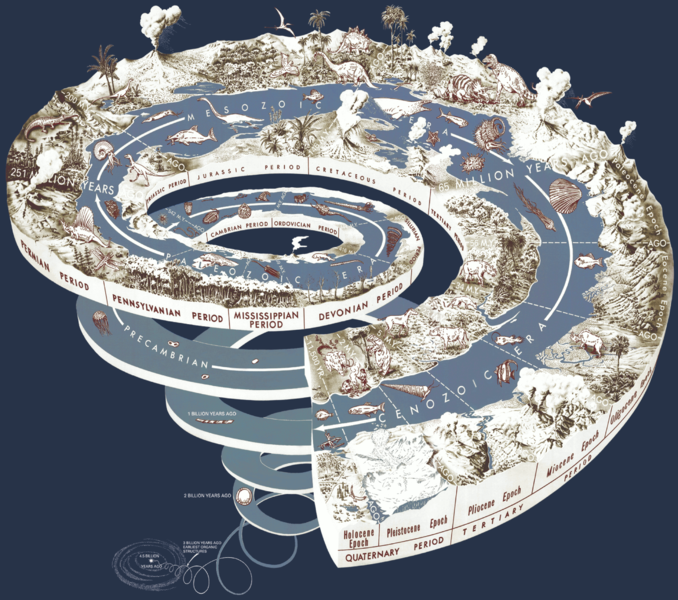 Younger age groups can engage with more hands-on data such as tree rings.

More advanced groups can use different data sets such as sediment cores.

It may also be helpful to look at different time frames to put the comparison into perspective:
Biological Time / Ecological Time / Geologic Time
Mass Extinction Events
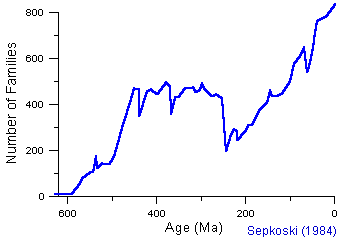 Lesson 4 – Extreme Weather
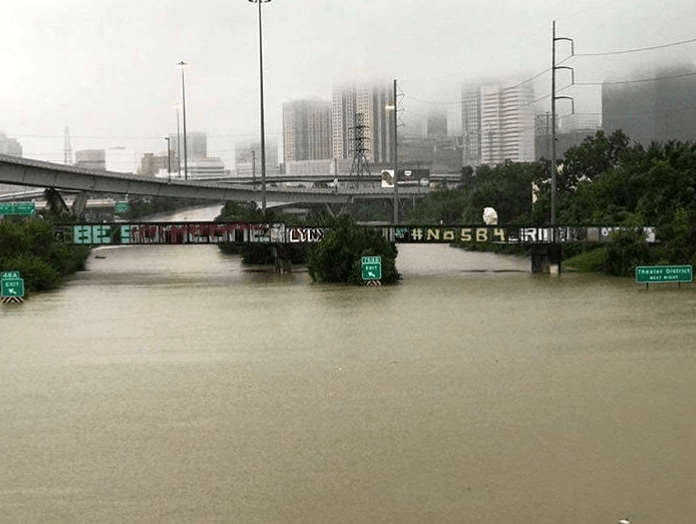 What is the connection between extreme weather and climate?

What are extreme weather events/conditions in your area?

How can you turn this into a lesson for your class?
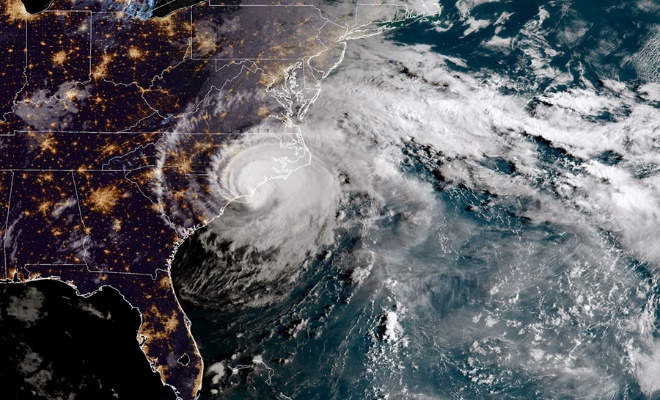 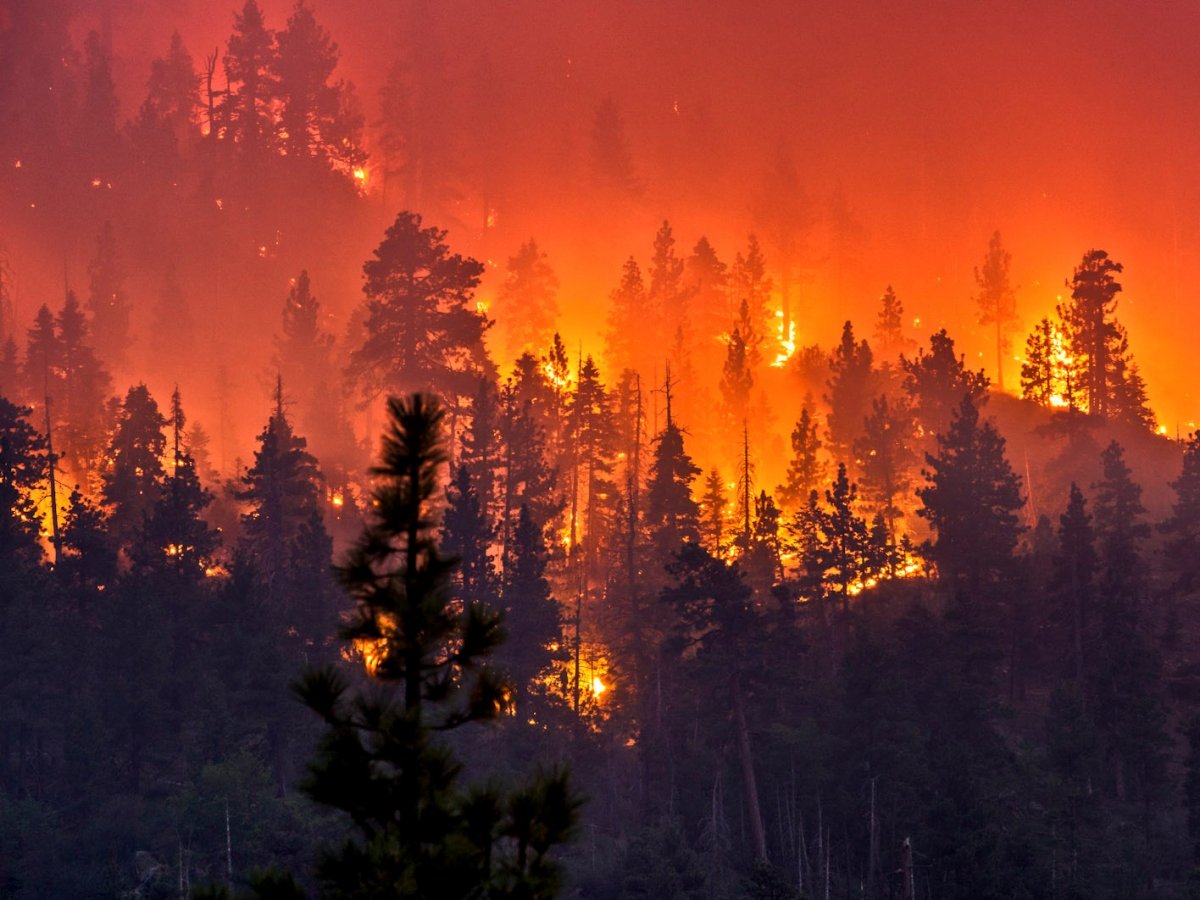 Science of Extreme Weather
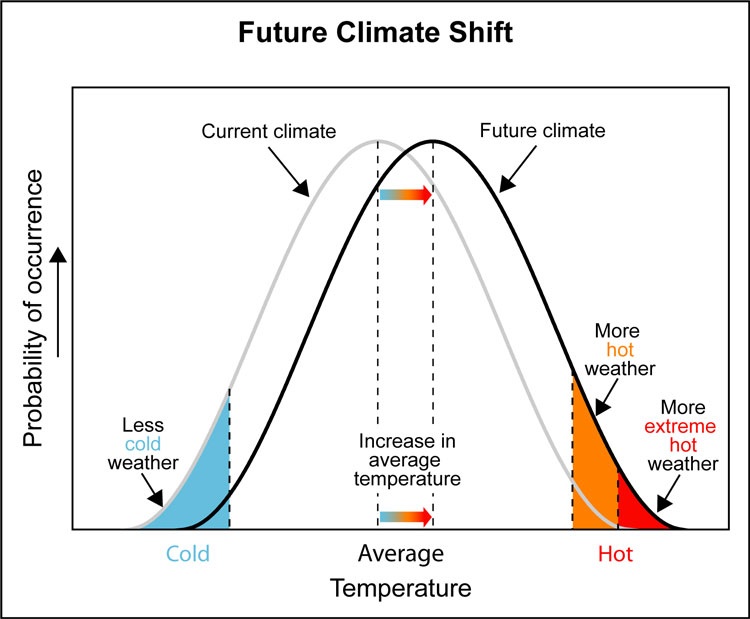 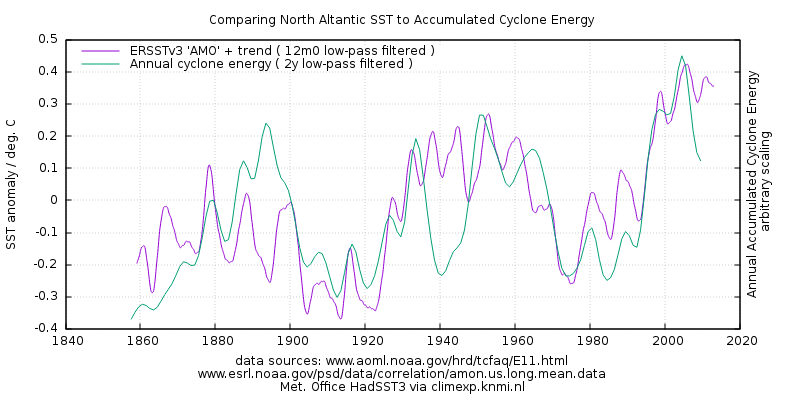 Steroids, Baseball, and Climate Change
Red & blue die for each student

Blue numbered as 1-2-3-4-5-6
Red numbered as 2-3-4-5-6-6 
           (Or have 1 represent 6 on red dice)

Blue represents “normal” conditions prior to human impacts
Red represents impact of climate change

Roll the dice
Blue Dice

1 - EXTREME cold
2 - cold
3 – seasonally “normal”
4 – seasonally “normal”
5 - hot
6 - EXTREME hot
Red Dice

2 - EXTREME cold
3 - cold
4 – seasonally “normal”
5 - hot
6 - EXTREME hot
6 - EXTREME hot
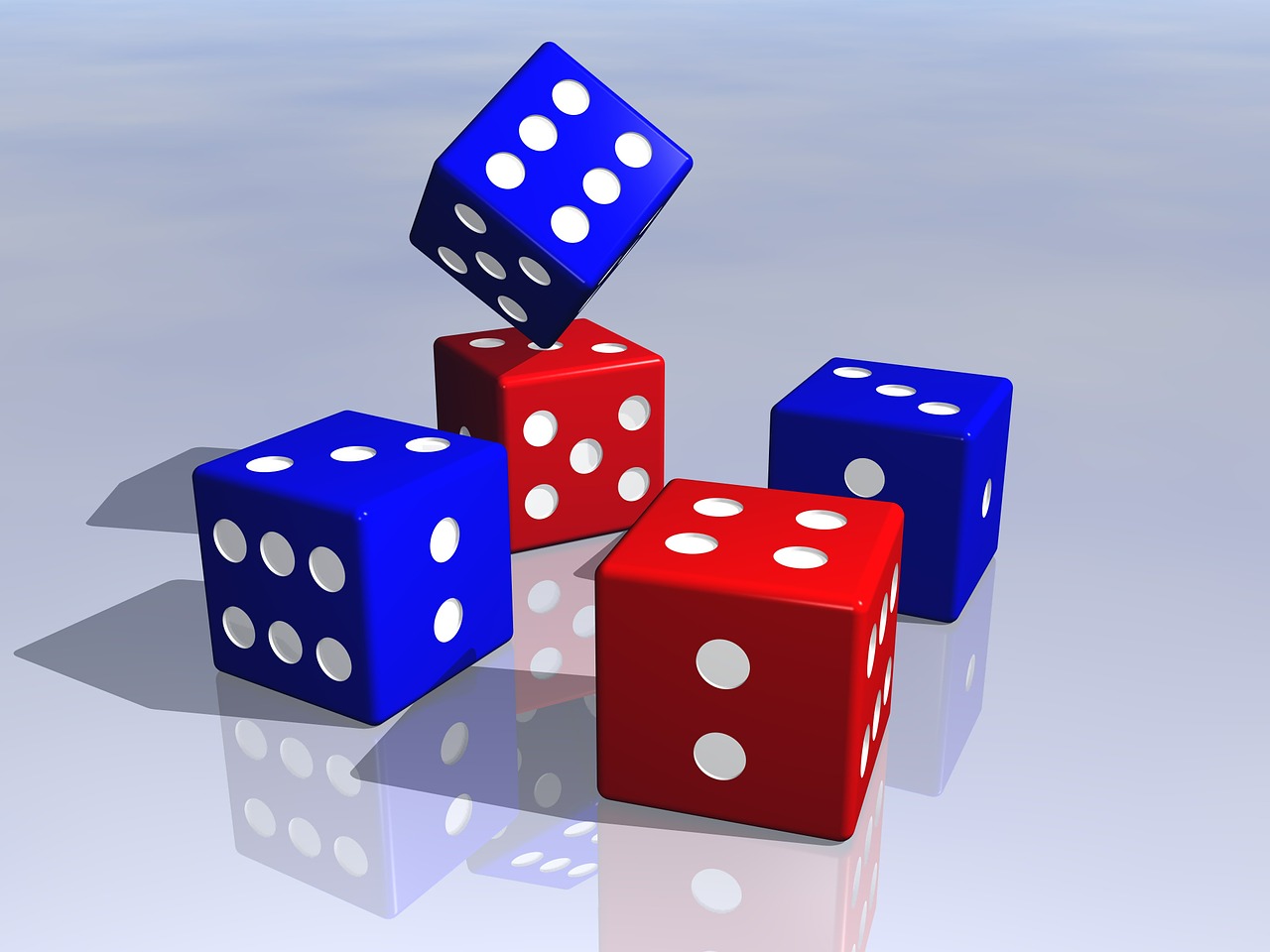 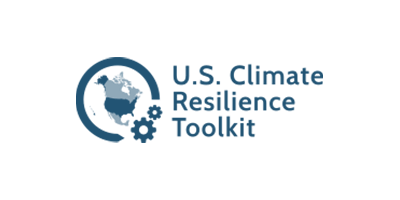 https://crt-climate-explorer.nemac.org
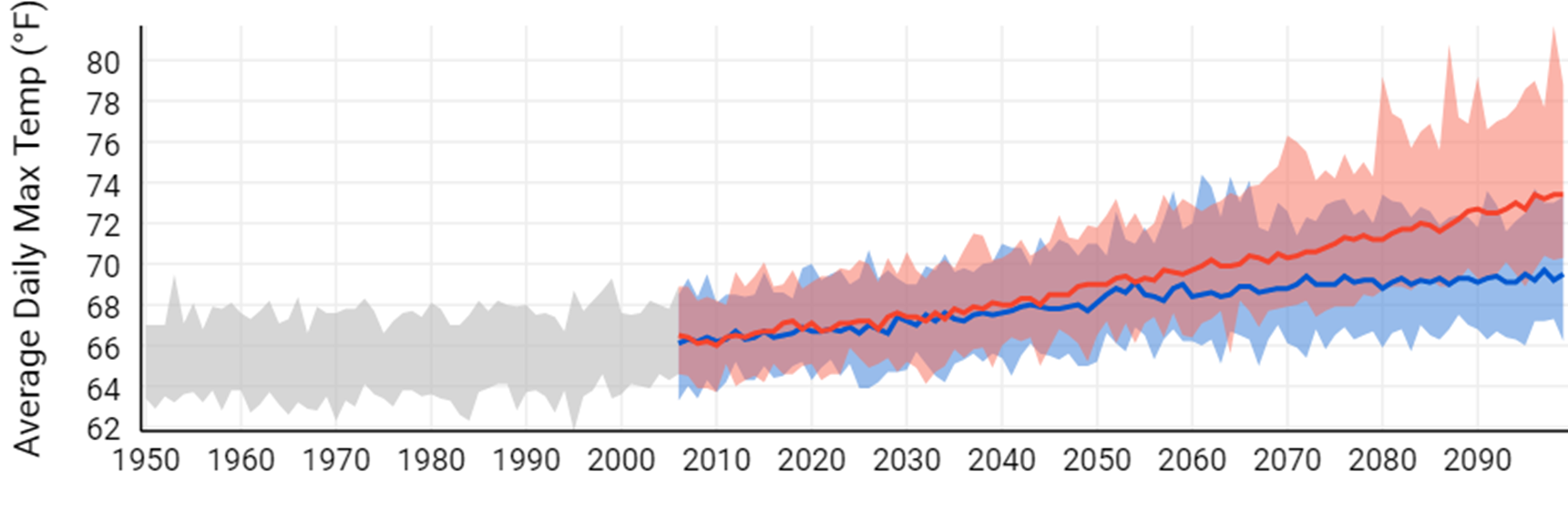 Lesson 4: Extreme weather
Risk from extreme weather is increasing, albeit some forms of extreme weather are more confidently linked to global warming than others.
FACT
Extreme weather always happens, so warming isn’t making extreme weather worse.
MYTH
FALLACY
Jumping to conclusions: Just because extreme weather happened in the past doesn’t mean climate change isn’t having an influence now.
Examples from NCSE Teacher Ambassadors
David Amidon – Lake effect snow in upstate New York

Bonnie Bourgeous – Snow melt and drought in Salt Lake City, UT

Nina Corley – Flooding on Galveston Island, TX

Kim Parfitt – Wildfires in Wyoming

Erin Stutzman – Snow melt, wildfires and insect infestation in Idaho
Lesson 5 – Solutions
We can make a difference
At the individual level
At the community level
At the global level

What is the wedge stabilization strategy game?

What are the unique opportunities in your area?
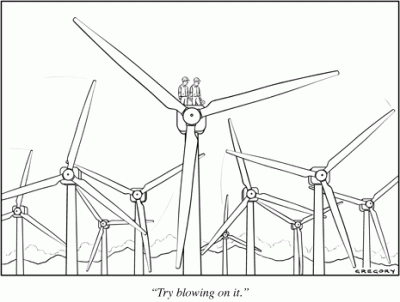 Cartoon by Alex Gregory
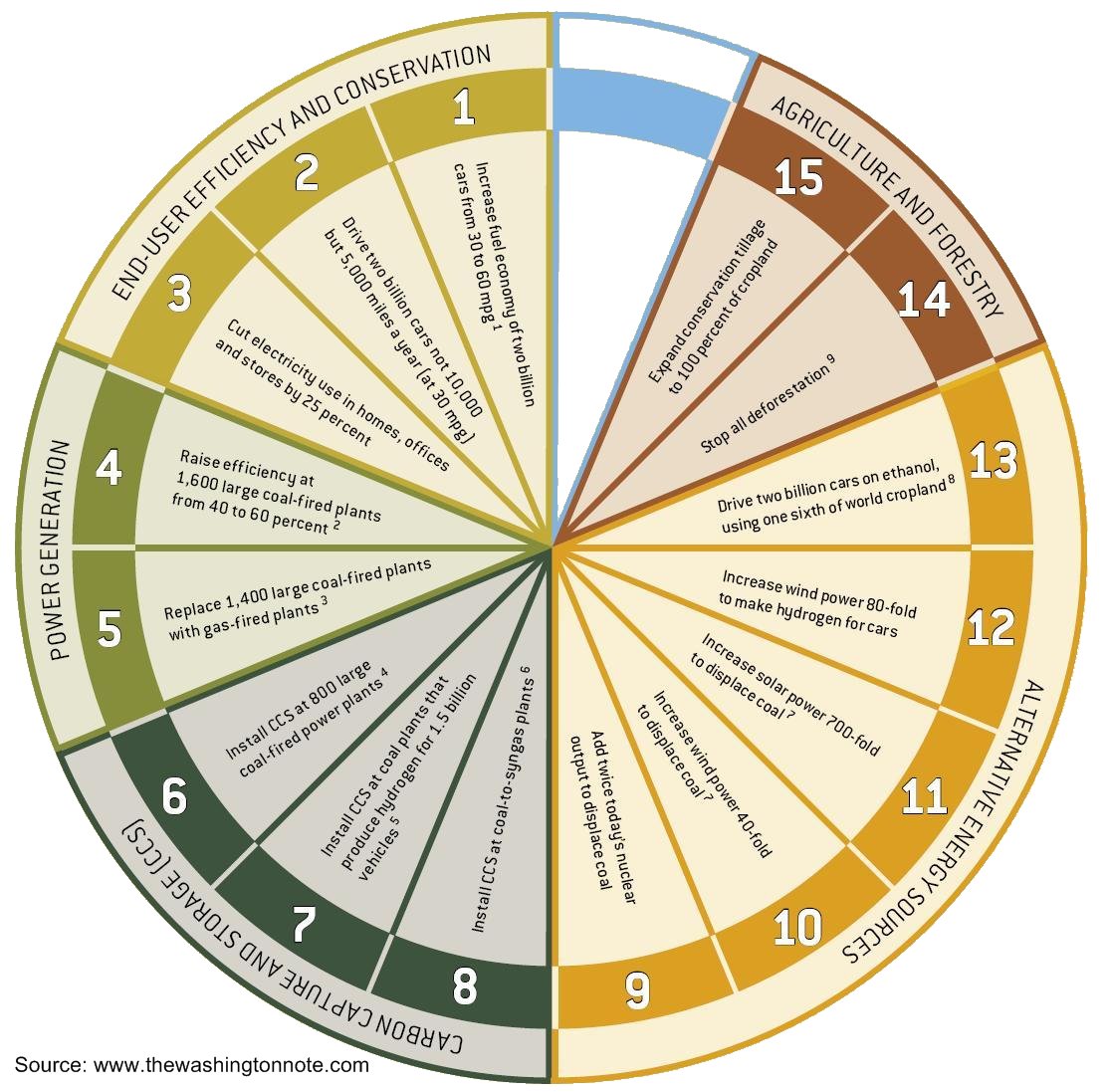 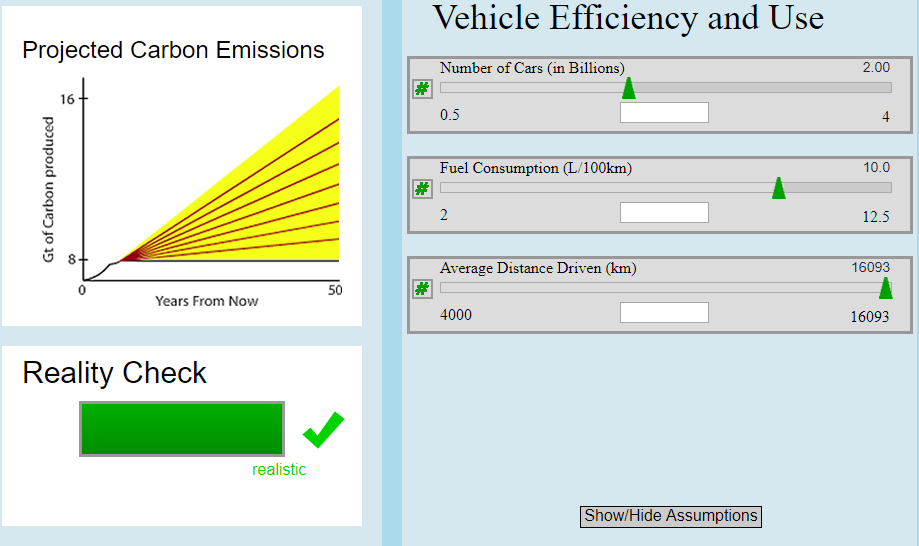 http://kcvs.ca/site/projects/JS_files/Stabilization_Wedges/stabilizationWedges.html
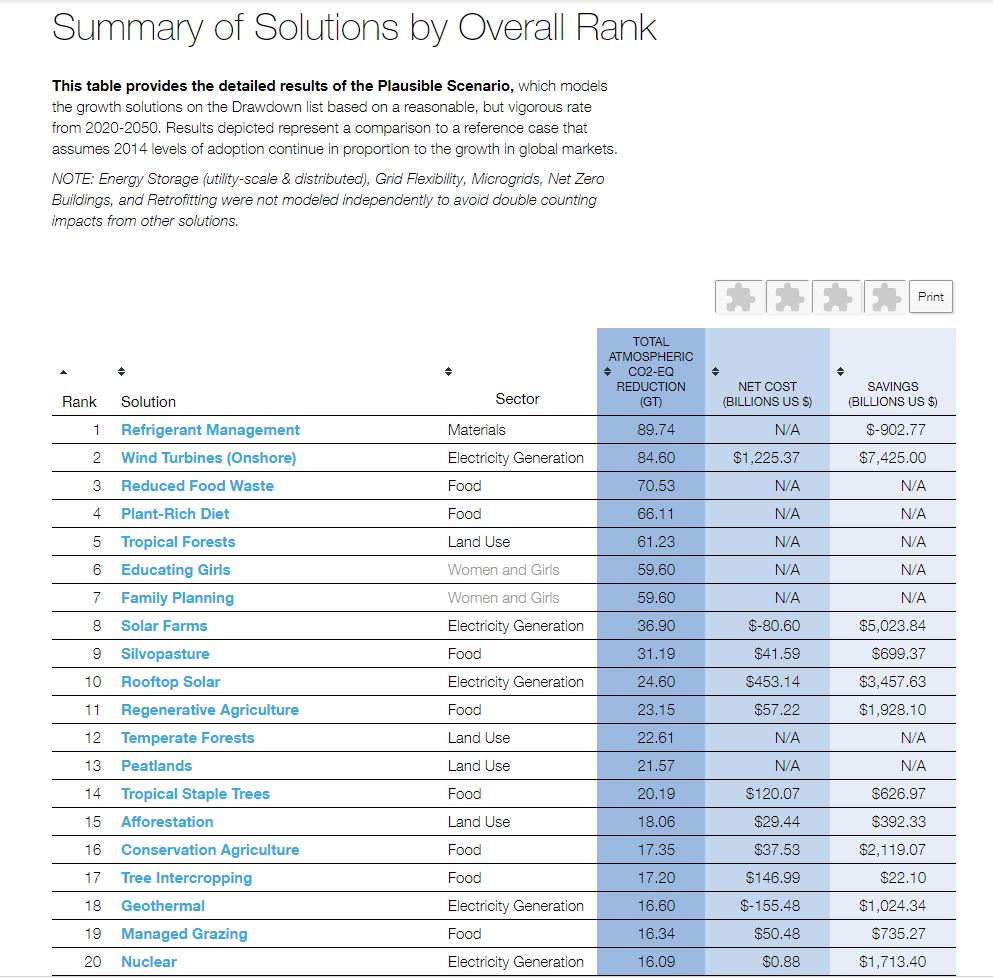 Project Drawdown
https://www.drawdown.org/
solutions-summary-by-rank
Lesson 5: Climate solutions
There are multiple strategies to reducing carbon emissions, and there are realistic paths to preventing climate change if we try many solutions at once.
FACT
Renewables like solar or wind are not enough to solve climate change.
MYTH
FALLACY
Cherry picking: focusing on just one or a few possible solutions ignores that solving climate requires a multi-pronged strategy.
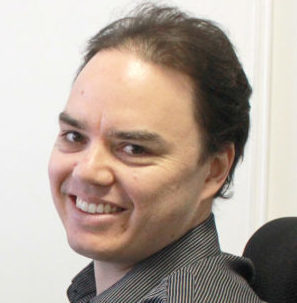 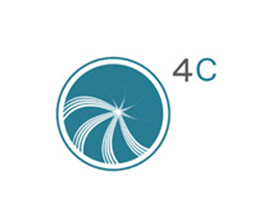 TMEO Lessons
https://ncse.com/teach/sandbox

Shared Google Drive Folder at https://drive.google.com/open?id=1CYJtr91pZHBHyaqjKXjCdt_-B235Zcbq (or e-mail me for the links )

ACE Recorded Webinars at https://vimeo.com/acespace
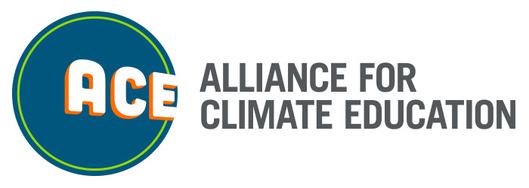 Upcoming NCSE TAP Workshops
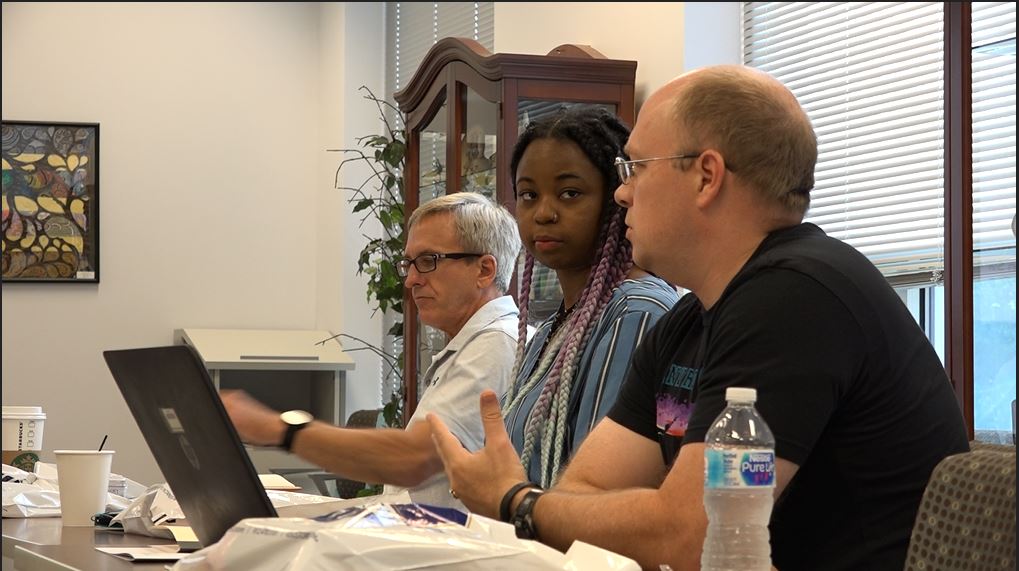 Second TMEO Workshop for new Teacher Ambassadors

March 1st – 2nd 2019
Apply here

Nature of Science Workshop at Clemson University

TBA

Ongoing workshop development by existing Teacher Ambassadors

Subscribe to the NCSEteach Newsletter to stay up to date
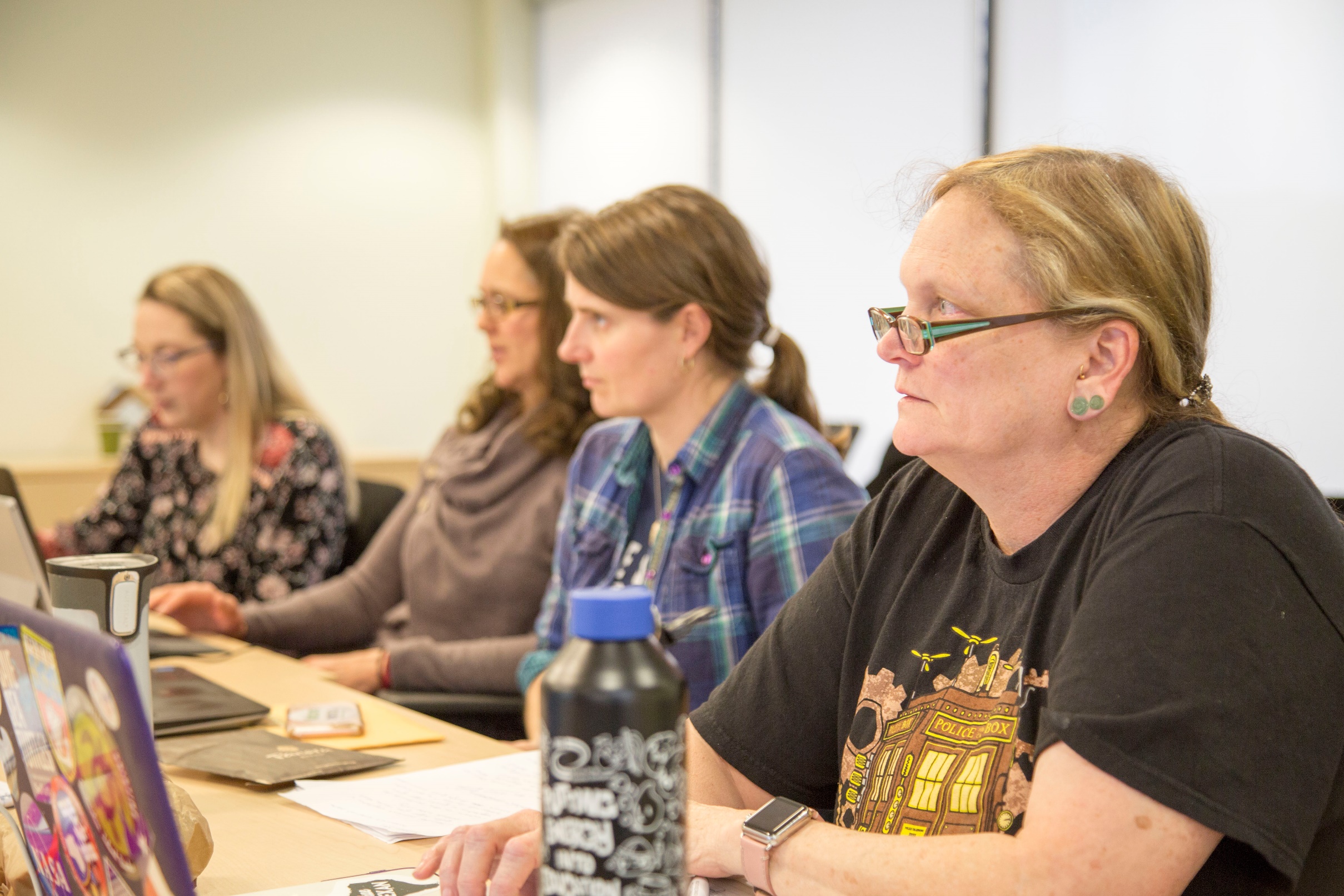 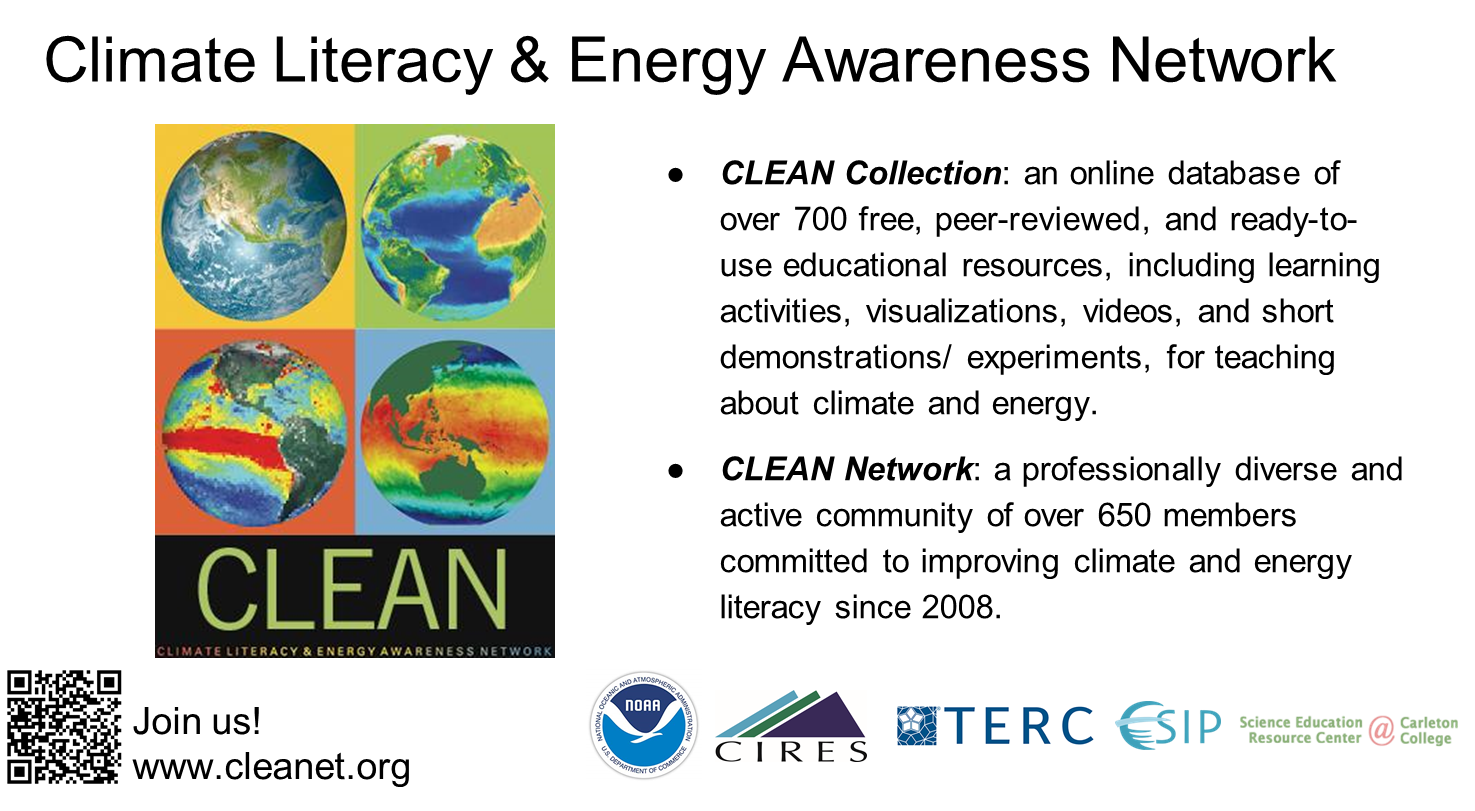 Resources
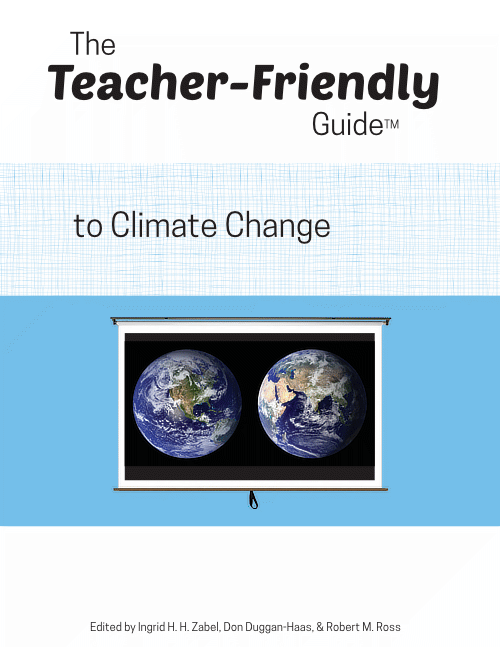 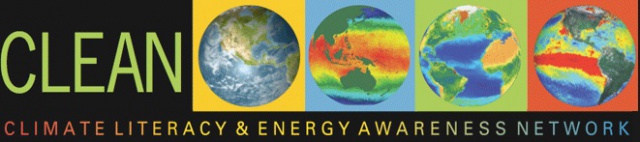 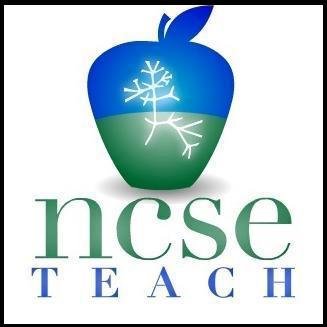 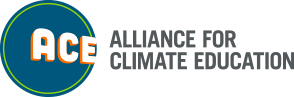 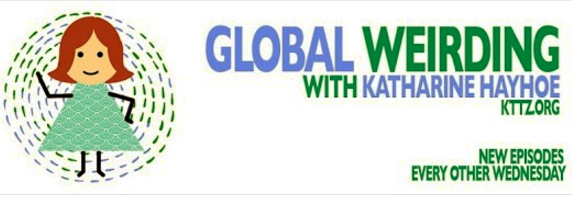 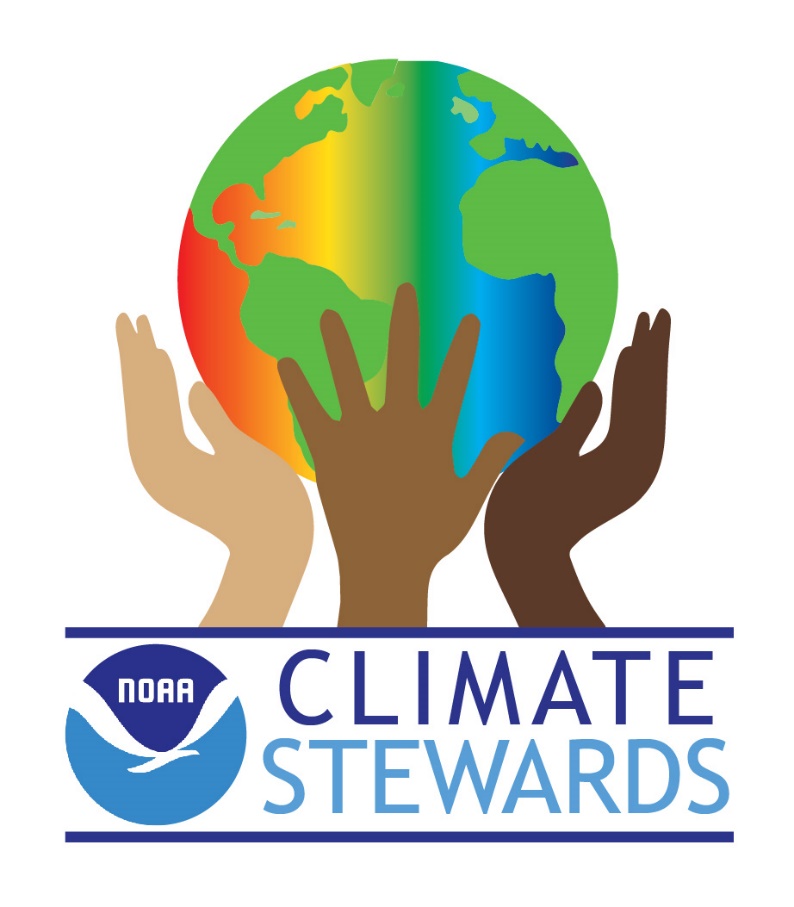 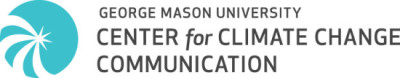 Contact me
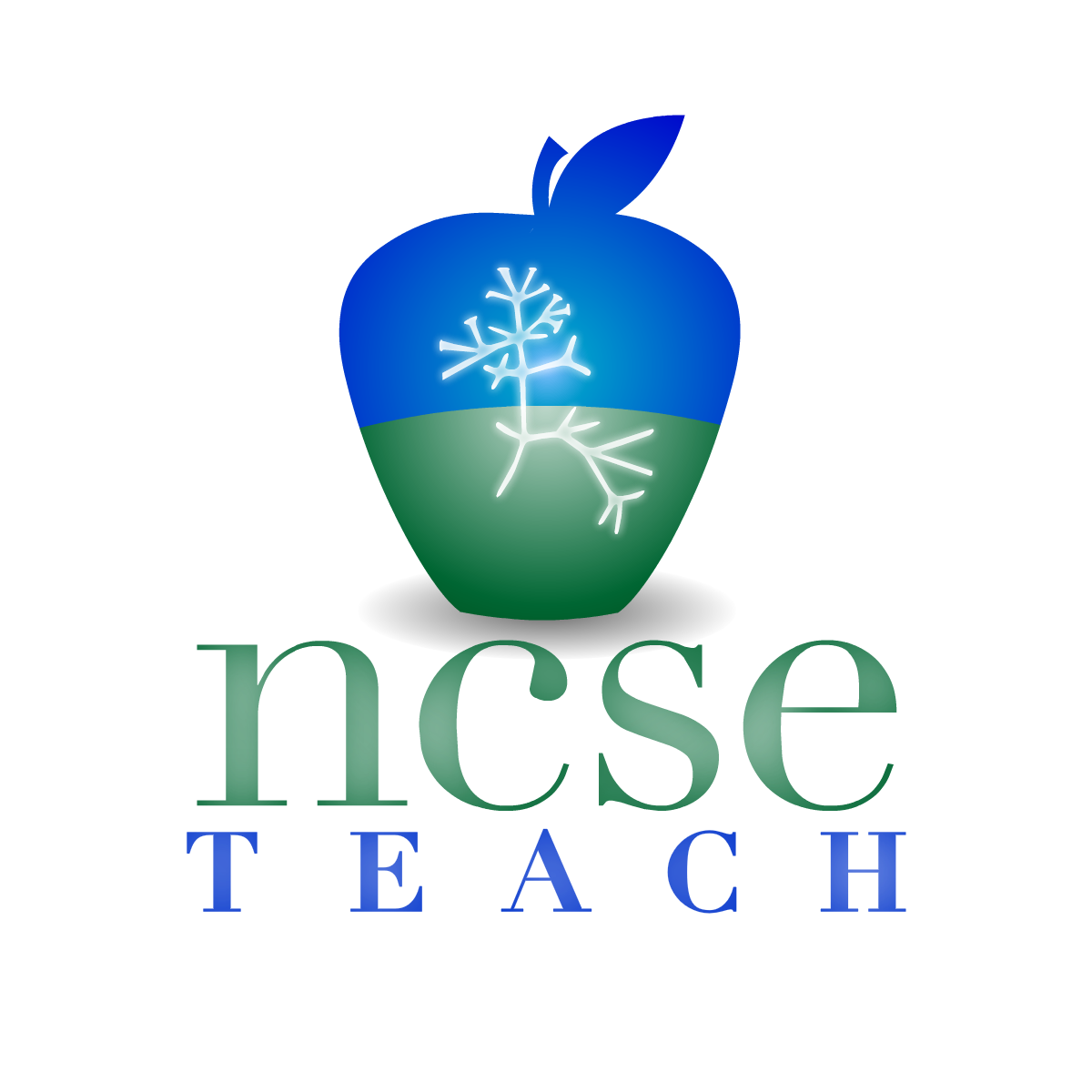 Brad Hoge
hoge@ncse.com
(510) 601-7203 ext. 315

NCSE.com/teach
Teacher Newsletter
Classroom Resources
Dealing with Denial